La grandezza non realizzata
L’Europa orientale prima della I guerra mondiale
Le lezioni del periodo del Piccolo corso.
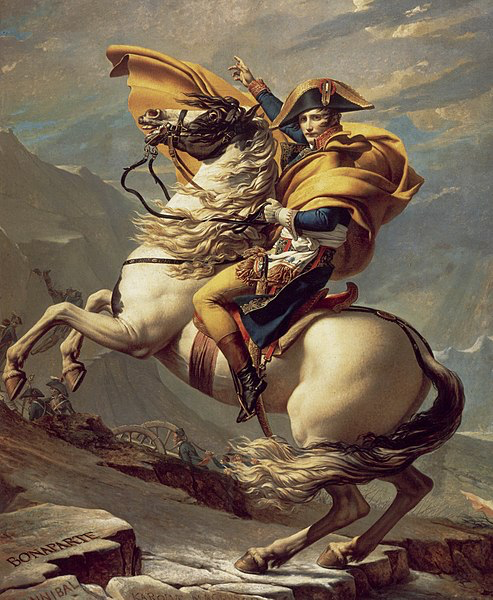 Astraiamo dal fatto in sé e traiamo dei principi di analisi.
Un sistema composto da attori con interessi contrastanti può trovare una ragione unitaria da un pericolo che li coinvolga tutti. 
Di conseguenza ogni qual volta ci si troverà a lavorare su di una politica estera aggressiva in generale o in uno o più settori bisognerà chiedersi  se potrebbe avere un effetto aggregante, su chi e in che misura.
Il perché di una vittoria.
Napoleone vinse perché:
1 I suoi avversari erano all’inizio divisi.
2 Fu, tranne in poche occasioni, superiore militarmente grazie a nuove strategie e tattiche; a degli uomini fortemente motivati; al sostegno ricevuto dalla maggior parte delle minoranze nazionali.   
Di conseguenza in situazioni in cui una forza esterna ad un contesto con più attori tenti un attacco di qualsiasi tipo dovremo chiederci se
le domande in cerca di risposte relative.
Le condizioni che portarono alla vittoria Napoleone siano o meno presenti
E se le medesime condizioni sussistano o meno negli attori del sistema attaccato.
Le domande saranno le medesime se la forza “attaccante” sarà formata da più attori.
Il dopo…
Il sistema tenderà ad un riequilibrio la cui durata sarà determinata: 
1. dall’essere o meno un equilibrio dinamico.
2. dalla presenza di fattori destabilizzanti nei singoli scenari interni.
3. Dalla presenza o meno di attori dello scenario internazionale in grado di influenzare i protagonisti dello scenario interno
Il caso greco come esempio.
L’Europa del 1850
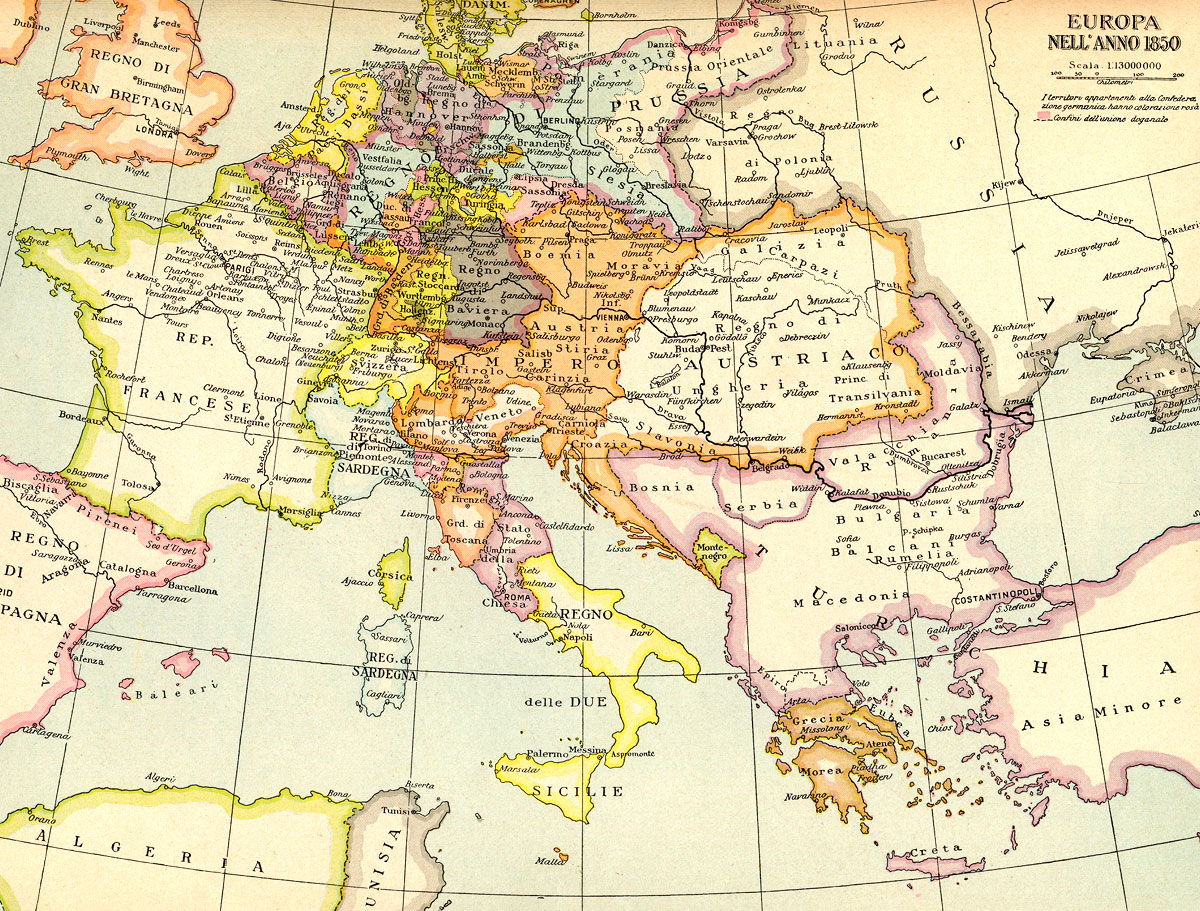 L’Europa del 1912